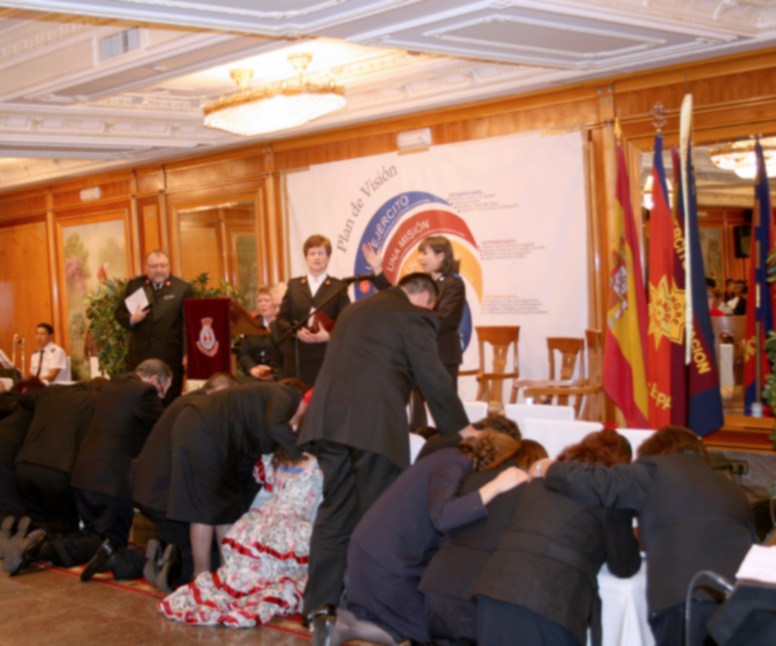 Mercy Seat Counselling
Supporting people making a response at the mercy seat
Course Purpose
There is no greater privilege than helping someone who is seeking God.
The goal of this course is to prepare you so that you are equipped and confident to help them well.
[Speaker Notes: Welcome and personal introduction.

There is no greater privilege than helping someone who is seeking God. The goal of this course is to prepare you so that you are equipped and confident to help them well.
The course is designed around helping a person coming forward for prayer at ‘the mercy seat’, hence the name ‘mercy seat counselling’, but the concepts will apply anywhere you find yourself helping a seeker.]
Course Overview
Why a mercy seat?
Counselling process
What else?
Signs & wonders
Local variations
[Speaker Notes: We’ll look at the origins and significance of the ‘mercy seat’, discuss the reasons people come forward and how different responses require different approaches. Then after a bit of practice, we’ll look at a few other general things we think you should know.

Breaks times?

Course books – yours to keep. We will follow the books closely. Blank notes pages at the end.

If you are providing training for people who don’t normally attend the venue, please cover your Emergency procedures and the location of your toilets.]
Discussion
Please introduce yourself and share:
Your experience (if any) in mercy seat counselling
What has led you to doing this course
What you are hoping to learn
[Speaker Notes: To get us started, let’s introduce ourselves using the three questions on the screen.]
1. Why a Mercy Seat?
[Speaker Notes: What do you know about ‘the mercy seat?’
What is it? Why is it used? Where did the concept come from?]
1. Why a Mercy Seat?
The mercy seat is the place at the front of most Salvation Army chapels to pray at
Traditionally, people knelt but it is now common to stand
From an early age, William Booth was convinced of the benefit of calling people to public decision
The mercy seat is a Biblical concept – it is the name for the lid of the Ark of the Covenant where God met with Moses (1 Chronicles 28:11) (some translations use place of atonement)
Discussion
What are the benefits of having a place for people to come forward to and pray?
What barriers exist to mercy seat use and how can these be overcome?
What is the difference in emphasis between the terms mercy seat and penitent form?
What is the difference between the mercy seat and the holiness table?
Discussion – the role of the mercy seat counsellor
What qualities do you think a mercy seat counsellor needs?
Rate these qualities as essential, useful or largely irrelevant:
FAITH IN GOD
ABILITY TO RELATE WELL TO OTHERS
GOOD PERSONAL HYGIENE
EMPATHY
THEOLOGY DEGREE
CONFIDENTIALITY
KNOWING THE INDIVIDUAL
KNOWLEDGE OF THE BIBLE
SENSITIVITY TO THE HOLY SPIRIT
OFFICER TRAINING
AVAILABILITY FOR FOLLOW UP
TACT
COUNSELLING QUALIFICATION
GOOD HEARING
[Speaker Notes: What about the mercy seat counsellor? What qualities do you think they need?
Rate these qualities as essential, useful or largely irrelevant

Comment:
There is arguably no right or wrong answers – instead, we hope there is good discussion. Use the discussion to encourage people who feel that they are ill-equipped (e.g. Not an officer, haven’t studied theology, not a trained counsellor, etc.) and also to highlight some not so obvious essentials (e.g. personal hygiene, good hearing).

Here’s a potential answer.

ESSENTIAL
Faith in God
Ability to relate well to others, empathy, tact
Good personal hygiene
Confidentiality
Knowledge of the Bible (but can be supplemented by cheat sheets)
Sensitivity to the Holy Spirit
Availability for follow up
Good hearing

USEFUL
Theology degree
Knowing the individual
Officer training

LARGELY IRRELEVANT
Counselling qualification]
Summary
The mercy seat is a place where people can come to pray
Public responses
tend to be more lasting than private ones
provide an event that can be remembered
provide opportunity for support and counsel
The main requirements for being a mercy seat counsellor are:
A vibrant faith
A genuine desire to help the other person
We are not professional counsellors. Our only authority comes from the Bible
[Speaker Notes: P7: What is the main thing you want to remember from this session?]
2. Counselling process
Counselling Process
We will look at the counselling process as three key steps:


Before you approach the seeker
During (your discussion)
After (follow up)
BEFORE
DURING
AFTER
BEFORE
DISCUSSION
When people come forward to the mercy seat, who counsels who? How do you decide?
BEFORE
Before approaching a seeker
Before approaching a seeker:
Pray – rely on God, not yourself
Decide who is best to counsel – ideally:
Same gender
Existing relationships (e.g. small group leader, someone who has counselled them in the past)
Children and youth leaders counsel young people
More experienced if seeker is known to struggle with more severe emotional issues
BEFORE
Pray
Who?
DURING
DISCUSSION
What are the different reasons people come forward for prayer? 
Do different reasons require different counselling approaches? Are there some things that are common?
[Speaker Notes: Having prayed and decided to go and support someone, we’re now moving on to what happens during our time with the person.
Let’s start by getting an understanding of why people come forward in the first place.

What are the different reasons people come forward for prayer? 
Do different reasons require different counselling approaches? Are there some things that are common?]
DURING
Process for during
The main reasons people come forward:
Salvation: first time seeker
Holiness: total commitment and surrender
Restoration: renewing a right relationship with God (e.g. if you have backslidden or sinned)
Petition: for example, facing a difficult situation
Each reason requires a different focus of questions
You will start and close the same way
DURING
START
COUNSEL
CLOSE
DURING
Start Phase
You only have one chance to make a first impression
Objective of the start phase:
Introduce yourself
Check that the person wants someone (and you) to pray with them
Find out what support (if any) they would like
Follow four steps
START
Pray
Introductions
Permission
Ask & listen
[Speaker Notes: You only have one chance to make a first impression. The objective of the start phase is to introduce yourself, check that the person wants someone (and you) to pray with them, and to find out what support (if any) they would like. 

We suggest the following steps:
Silent prayer: before talking to the seeker, pray silently for guidance and wisdom in dealing with their needs.
Introductions (if necessary): gently introduce yourself and find out the seeker’s name so that you can pray for them by name.
Permission (would they like support?): people come to the mercy seat for many reasons and we must never force ourselves on anyone. They may have someone they particularly wish to pray with, or simply prefer to be on their own, so we need to give them the choice. If they wish to be on their own, tell them you will pray for them silently. If they have someone they would prefer to speak with, go and find them.
Ask (why is the seeker here?): ask if the seeker has a particular need or request about which the two of you can pray.
Listening (hearing the seeker’s felt need): it is important to allow the seeker time to share their need. Resist the urge to talk too much. Most of your talking at this stage should be in the form of clarifying questions. Be careful not to mask your own opinion in the form of questions (e.g. “don’t you think you need to trust God more?”). Ask only what will help you and the seeker understand their situation better. This in turn will build trust in the relationship.]
DURING
PRACTICE
In pairs, assign one person to be the seeker and the other the counsellor.
Without telling the counsellor, the seeker thinks up a scenario (e.g. first time seeker, issue at work, committed crime, etc.) and whether or not they want someone to pray with them. 
The counsellor comes to talk, following the suggested steps. 
Debrief; then swap over.
START
Pray
Introductions
Permission
Ask & listen
DURING
COUNSEL
Once you understand what the person is seeking, you can provide relevant support
Refer to pages 10-11 and the quick reference guide
COUNSEL
SALVATION
God’s love(John 3:16)
Salvation
Confession / repentance
Holiness
Prayer
HOLINESS
Becoming holy(1 Thes 5:23-24)
Set apart (Rom 12:1-2)
God’s power (Eph 3:14-21)
Holy Spirit (John 16:13)
Confession &surrender
RESTORATION
Reassurance
Confession
God’s pardon(1 John 1:9)
Prevent backsliding
Armour of God(Eph 6:13)
PETITION
Present to God(Phil 4:6)
Accept his peace
Trials(James 1:2-3)
Wisdom(James 1:5-8)
Fast(Ezra 8:23)
DURING
PRACTICE
In pairs, practice these scenarios:
Someone coming to pray for salvation
A teenager who is trying to live for Jesus, but really wants to take their faith to a new level
Someone who has been involved with pornography
Someone who is struggling with depression and is sick of it.
In the interest of time, assume that the seeker has already agreed for you to pray with them. 
Debrief; then swap over.
COUNSEL
[Speaker Notes: Refer to the quick reference guide handout. Then in pairs, practice these scenarios. 
Each person should have two turns at being a seeker and two turns at being the counsellor
In the interest of time, assume that the seeker has already agreed for you to pray with them. 
Have a short debrief after each one before swapping roles.]
DURING
Counselling Children and teens
Similar process to adults
If you don’t get on with kids, find someone else
Keep things simple and literal
Pass on difficult situations to those trained professionally to deal with them
[Speaker Notes: Remember, your authority comes from the Word of God, so a key part of helping the person will be to highlight verses that apply to their situation. The quick reference guide and appendices A1 and A2 contain suggestions on how to personalise scripture and some useful scripture references.]
DURING
Close
Pray: invite the seeker to pray first (silently if necessary), then pray yourself
Move?: to another room if the seeker needs more support or you are holding up the congregation
Restitution: does the seeker need to put anything right?
Spiritual disciplines: personal prayer and Bible reading are essential to dynamic discipleship
Contact details: for follow up
CLOSE
Pray
Move?
Restitution
Spiritual disciplines
Contact details
AFTER
Follow Up
Your counselling should not finish at the mercy seat
You still need to:
Follow up (to see how they are)
Ensure that they have in place support mechanism
AFTER
DISCUSSION
Why is it important to follow up with all seekers? 
If you were the seeker, when would you want to be contacted? Can you be too soon or too late?
What does a seeker need to help them grow as a disciple of Jesus? How can you help with this?
Summary
BEFORE
START
COUNSEL
CLOSE
FOLLOW UP
Pray
Who?
Pray
Introductions
Permission
Ask & listen
Pray
Move?
Restitution
Spiritual disciplines
Contact details
Make contact
DISCIPLING
Mentor
Small group
Spiritual disciplines
Worship service
SALVATION
God’s love(John 3:16)
Salvation
Confession / repentance
Holiness
Prayer
HOLINESS
Becoming holy(1 Thes 5:23-24)
Set apart (Rom 12:1-2)
God’s power (Eph 3:14-21)
Holy Spirit (John 16:13)
Confession &surrender
RESTORATION
Reassurance
Confession
God’s pardon(1 John 1:9)
Prevent backsliding
Armour of God(Eph 6:13)
PETITION
Present to God(Phil 4:6)
Accept his peace
Trials(James 1:2-3)
Wisdom(James 1:5-8)
Fast(Ezra 8:23)
God’s Word is your authority
[Speaker Notes: We’ve looked at a process for counselling seekers, in three stages.
Before: make sure you pray and have in place a system for deciding who prays for who
During: once you’ve decided to counsel someone:
Pray, then approach the person, introduce yourself and check that they are comfortable with your support. Then listen.
Depending on their reason, follow the relevant steps.
Finish by asking them to pray and ensure you have contact details for follow up.

3. During follow up, make sure you check that they have in place good support mechanisms to grow as a dynamic disciple. 


P14: What is the main thing you want to remember from this session?]
3. What Else?
3. What Else?
No distractions (or attractions)
We cannot ‘fix’ their problems
Confidentiality
Avoid ‘clichés’ and ‘Christian-ese’
Listen
Follow through
Do not try to force communication or answers
[Speaker Notes: On pages 14-15, there are a series of topics and questions.
Introduce the topic and ask the question, then supplement the answers with content from the book only if you feel it necessary.]
Summary
Your time at the altar is to help the seeker meet with God. 
Ask questions, listen intently and offer advice sparingly
Take your authority from the Bible.
[Speaker Notes: P17: What is the main thing you want to remember from this session?]
4. Signs and Wonders
[Speaker Notes: [Comment: This section is designed for settings when you ask people to receive prayer by the laying on of hands.
If your intent is only to train people for mercy seat counselling, you can omit this section, but some corps may find this useful to help with preparation for an Alpha weekend, or evening service meeting.]]
4. Signs and Wonders
In the New Testament, the proclamation of the gospel almost always went hand in hand with a demonstration of the Holy Spirit’s power
Paul says these gifts will only cease when Jesus returns and they are no longer required (1 Corinthians 13:10)
DISCUSSION
What experiences do people have of the supernatural display of the Holy Spirit and do you think such experiences are helpful?
Do you think we should expect to see the supernatural display of the Holy Spirit as part of God’s kingdom activity today?
What do you see as the point of any supernatural signs and wonders?
The ‘Acts’ view
The filling of the Holy Spirit was a regular experience, to:
Give boldness
Give the ability to perform signs and wonders that would point people to Jesus.
For example:
‘You will receive power when the Holy Spirit comes on you’ (Acts 1:8).
Peter was ‘filled with the Spirit’ (again) to preach with boldness (Acts 4:8)
All the disciples (including Peter) prayed (again) for boldness and for signs and wonders to point people towards Jesus (Acts 4:29-31)
Discussion
Does this Acts view of signs and wonders differ from your personal experiences?
Praying for People to receive the Holy Spirit
In response to a specific call, not prayer for healing or deliverance

Laying on of hands
Pray out loud in context of appeal, or using a Bible verse
A range of experiences are common
As a general rule, we discourage the public speaking in tongues
[Speaker Notes: When talking about laying on of hands, talk about where to place your hands – normally on their shoulder. Be careful about placing your hand on a woman’s shoulder from in front. Many people (and cultures) don’t like you touching their head. Touch lightly – don’t push.

Often good to stand behind, in case the person falls.
Keep your eyes open.]
5. Local Variations
5. Local Variations
Approach
Commitment
Pre- or post-service meetings and prayer
Resources
Room for further counselling
Follow up
[Speaker Notes: Discuss the local expectations for each topic.]
Summary
Summary
Public responses
tend to be more lasting than private ones
provide an event that can be remembered
provide opportunity for support and counsel
The main requirements for being a mercy seat counsellor are:
A vibrant faith
A genuine desire to help the other person
We are not professional counsellors. Our only authority comes from the Bible
Summary (continued)
Your time at the altar is to help the seeker meet with God. 
Ask questions, listen intently and offer advice sparingly
The before and after steps are just as important as your time talking with the seeker
Summary (continued)
BEFORE
START
COUNSEL
CLOSE
FOLLOW UP
Pray
Who?
Pray
Introductions
Permission
Ask & listen
Pray
Move?
Restitution
Spiritual disciplines
Contact details
Make contact
DISCIPLING
Mentor
Small group
Spiritual disciplines
Worship service
SALVATION
God’s love(John 3:16)
Salvation
Confession / repentance
Holiness
Prayer
HOLINESS
Becoming holy(1 Thes 5:23-24)
Set apart (Rom 12:1-2)
God’s power (Eph 3:14-21)
Holy Spirit (John 16:13)
Confession &surrender
RESTORATION
Reassurance
Confession
God’s pardon(1 John 1:9)
Prevent backsliding
Armour of God(Eph 6:13)
PETITION
Present to God(Phil 4:6)
Accept his peace
Trials(James 1:2-3)
Wisdom(James 1:5-8)
Fast(Ezra 8:23)
God’s Word is your authority
[Speaker Notes: We’ve looked at a process for counselling seekers, in three stages.
Before: make sure you pray and have in place a system for deciding who prays for who
During: once you’ve decided to counsel someone:
Pray, then approach the person, introduce yourself and check that they are comfortable with your support. Then listen.
Depending on their reason, follow the relevant steps.
Finish by asking them to pray and ensure you have contact details for follow up.

3. During follow up, make sure you check that they have in place good support mechanisms to grow as a dynamic disciple.]
Summary (continued)
Watch your personal grooming
We cannot ‘fix’ their problems
Do not force confessions
Follow through on any promises
Appendices
Your course book contains some helpful information in the appendices:
Some tips for personalising God’s promises
Helpful scripture references
A few different approaches to sharing the gospel message
Coping with objections

Some of these are also in your quick reference guide
Final Word
Remember: there is no greater privilege than helping someone who is seeking God.
[Speaker Notes: Finish with prayer]
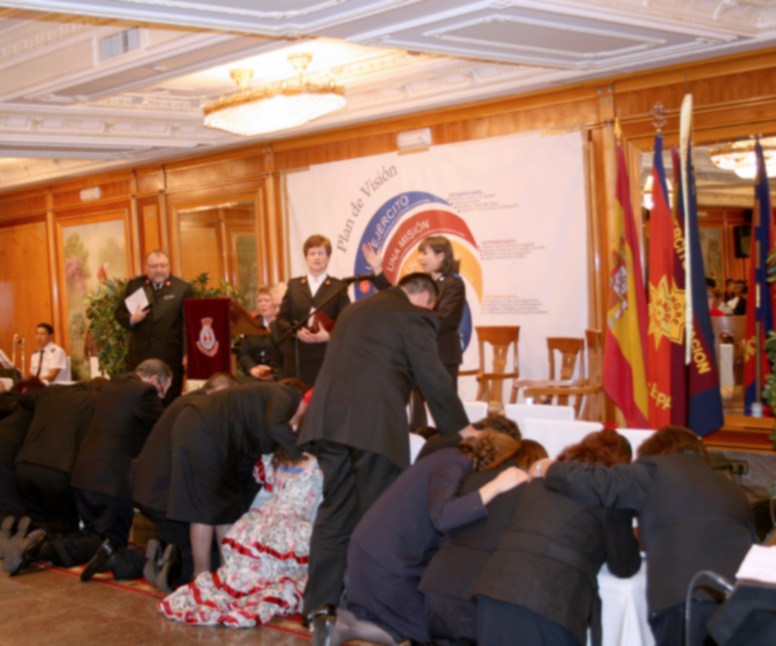 Mercy Seat Counselling
Supporting people making a response at the mercy seat